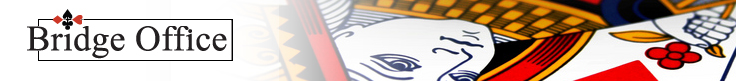 Serie 5 -  Les 3 - Bieden Mijn 2e bod
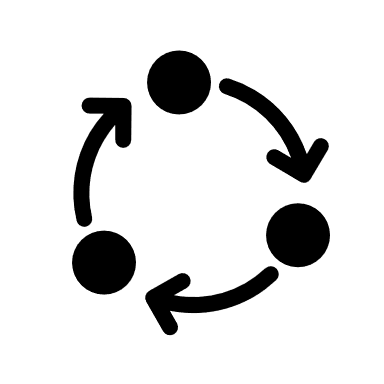 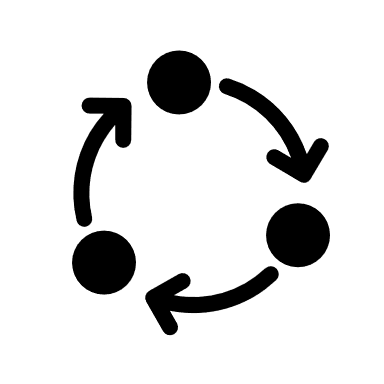 Biedsysteem 5542
Openingen van 12+
Stayman vanaf 8 punten
Zwakke 2 openingen
Blackwood
Antwoorden 0-3, 1-4, 2
Heren gestroomlijnd
© Bridge Office 2025  Auteur: Thijs Op het Roodt
Start
Druk op ESC om de test af te sluiten
© Bridge Office – 2025 – Bieden Serie 5
© Bridge Office – 2025 – Bieden Serie 5
[Speaker Notes: Start test 1]
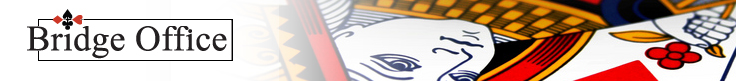 Mijn 2e bod
1
2
3
4
5
6
7
8
9
10
11
12
13
14
15
16
17
18
19
20
21
22
23
24
25
Een rood spelnummer is kwetsbaar.Een groen spelnummer is niet kwetsbaar.
Terug
Start
© Bridge Office – 2025 – Bieden Serie 5
© Bridge Office – 2025 – Bieden Serie 5
[Speaker Notes: Vragenmenu]
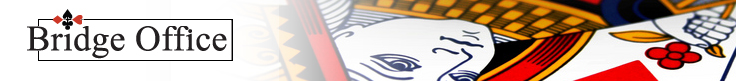 Spel 1
Mijn partner biedt 2     .
Ik open met 1     .
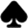 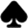 Wat is mijn volgend bod?
1
1
1
1
1 SA
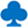 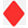 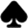 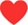 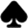 2
2
2
2
2 SA
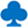 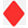 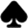 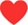 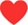 3
3
3
3
3 SA
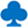 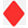 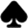 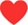 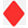 4
4
4
4
4 SA
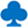 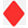 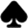 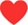 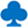 5
5
5
5
5 SA
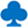 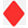 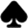 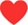 13 Punten
6
6
6
6
6 SA
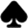 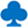 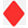 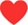 7
7
7
7
7 SA
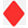 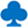 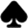 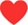 DBL
PAS
RDBL
PAS
DBL
RDBL
Terug
Vragen menu
Volgende
© Bridge Office – 2025 – Bieden Serie 5
© Bridge Office – 2025 – Bieden Serie 5
[Speaker Notes: Spel 1]
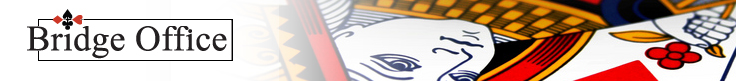 Jammer! Dat is niet het goede antwoord.
Spel 1
Mijn partner biedt 2     .
Ik open met 1     .
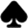 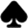 Wat is mijn volgend bod?
Wanneer u alleen de echte punten rekent, dan past u. U hebt er 13 en uw partner maximaal 9. Kijk eens hoever u komt, wanneer u uw distributie punten telt.
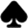 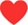 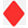 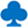 13 Punten
Terug
Vragen menu
Volgende
© Bridge Office – 2025 – Bieden Serie 5
© Bridge Office – 2025 – Bieden Serie 5
[Speaker Notes: Spel 1 fout]
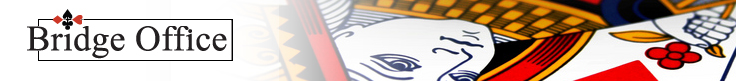 Spel 1
Goed zo!
Mijn partner biedt 2     .
Ik open met 1     .
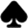 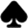 Wat is mijn volgend bod?
Het juiste antwoord is: 3
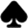 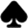 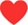 De uitnodiging naar de manche. Prima. Met 6 schoppen en 2 dubbeltons bent u echt top. Heeft uw partner 8 of 9 punten, dan biedt hij de manche.
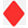 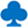 13 Punten
Terug
Vragen menu
Volgende
© Bridge Office – 2025 – Bieden Serie 5
© Bridge Office – 2025 – Bieden Serie 5
[Speaker Notes: Spel 2]
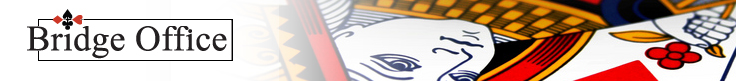 Spel 2
Mijn partner biedt 2     .
Ik open met 1     .
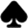 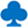 Wat is mijn volgend bod?
1
1
1
1
1 SA
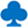 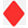 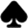 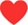 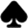 2
2
2
2
2 SA
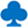 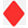 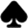 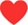 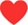 3
3
3
3
3 SA
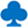 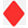 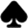 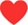 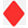 4
4
4
4
4 SA
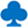 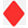 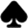 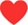 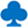 5
5
5
5
5 SA
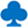 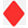 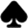 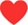 12 Punten
6
6
6
6
6 SA
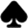 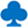 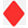 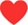 7
7
7
7
7 SA
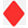 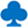 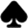 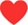 DBL
PAS
RDBL
PAS
DBL
RDBL
Terug
Vragen menu
Volgende
© Bridge Office – 2025 – Bieden Serie 5
© Bridge Office – 2025 – Bieden Serie 5
[Speaker Notes: Spel 2 fout]
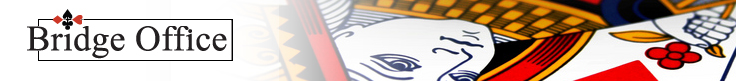 Spel 2
Jammer! Dat is niet het goede antwoord.
Mijn partner biedt 2     .
Ik open met 1     .
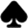 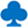 Wat is mijn volgend bod?
Misschien heeft u gedacht, laat ik maar Sans Atout op een zo laag mogelijk niveau bieden. Dat is niet goed. U heeft uw hand nog niet verteld aan uw partner.
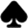 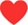 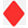 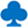 12 Punten
Terug
Vragen menu
Volgende
© Bridge Office – 2025 – Bieden Serie 5
© Bridge Office – 2025 – Bieden Serie 5
[Speaker Notes: Spel 3]
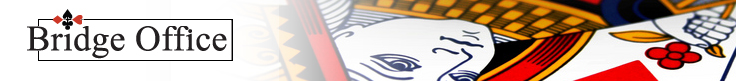 Spel 2
Goed zo!
Mijn partner biedt 2     .
Ik open met 1     .
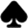 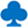 Wat is mijn volgend bod?
Het juiste antwoord is: 2
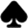 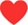 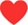 Met 16 punten en een hoge 5 kaart mogen wij niet 1 Sans Atout openen. En met een 4 en 5-kaart openen wij met de langste.
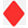 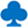 12 Punten
Terug
Vragen menu
Volgende
© Bridge Office – 2025 – Bieden Serie 5
© Bridge Office – 2025 – Bieden Serie 5
[Speaker Notes: Spel 3 fout]
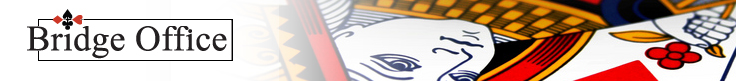 Spel 3
Mijn partner biedt 1     .
Ik open met 1     .
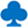 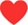 Wat is mijn volgend bod?
1
1
1
1
1 SA
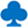 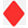 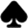 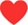 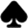 2
2
2
2
2 SA
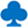 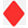 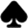 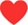 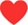 3
3
3
3
3 SA
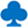 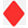 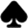 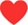 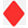 4
4
4
4
4 SA
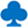 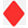 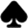 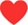 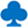 5
5
5
5
5 SA
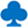 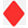 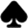 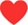 12 Punten
6
6
6
6
6 SA
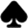 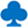 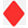 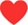 7
7
7
7
7 SA
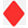 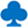 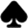 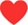 DBL
PAS
RDBL
PAS
DBL
RDBL
Terug
Vragen menu
Volgende
© Bridge Office – 2025 – Bieden Serie 5
© Bridge Office – 2025 – Bieden Serie 5
[Speaker Notes: Spel 4]
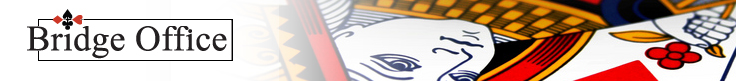 Spel 3
Jammer! Dat is niet het goede antwoord.
Mijn partner biedt 1     .
Ik open met 1     .
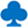 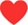 Wat is mijn volgend bod?
U weet nu dat uw partner minimaal een 4-harten heeft en minimaal 6 punten. Dat kan natuurlijk veel meer zijn. Misschien heeft uw partner ook nog een 4-kaart schoppen. Wie zal het zeggen. Dan weet u nu wat u moet bieden. Hoop ik.
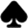 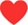 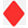 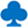 12 Punten
Terug
Vragen menu
Volgende
© Bridge Office – 2025 – Bieden Serie 5
© Bridge Office – 2025 – Bieden Serie 5
[Speaker Notes: Spel 4 fout]
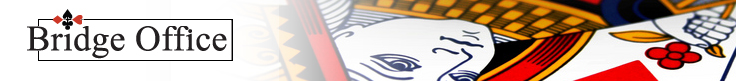 Spel 3
Goed zo!
Mijn partner biedt 1     .
Mijn partner biedt 1     .
Ik open met 1     .
Ik open met 1     .
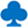 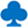 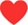 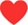 Wat is mijn volgend bod?
Wat is mijn volgend bod?
Het juiste antwoord is: 1
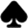 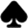 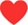 Prima. Biedt uw hoge 4-kaart. Uw partner kan daar ook een 4-kaart in hebben en hij heeft “minimaal” 6 punten.
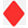 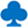 12 Punten
Terug
Vragen menu
Volgende
© Bridge Office – 2025 – Bieden Serie 5
© Bridge Office – 2025 – Bieden Serie 5
[Speaker Notes: Spel 5]
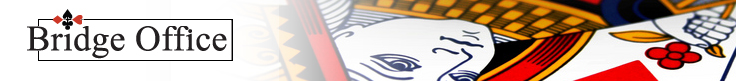 Spel 4
Mijn partner biedt 1     .
Ik open met 1     .
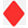 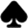 Wat is mijn volgend bod?
1
1
1
1
1 SA
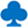 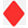 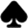 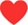 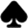 2
2
2
2
2 SA
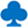 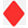 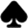 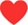 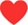 3
3
3
3
3 SA
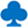 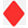 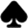 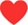 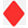 4
4
4
4
4 SA
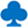 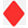 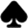 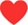 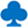 5
5
5
5
5 SA
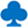 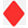 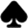 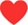 12 Punten
6
6
6
6
6 SA
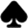 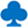 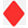 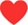 7
7
7
7
7 SA
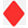 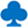 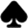 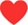 DBL
PAS
RDBL
PAS
DBL
RDBL
Terug
Vragen menu
Volgende
© Bridge Office – 2025 – Bieden Serie 5
© Bridge Office – 2025 – Bieden Serie 5
[Speaker Notes: Spel 5 fout]
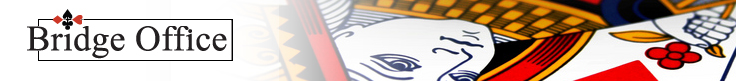 Spel 4
Jammer! Dat is niet het goede antwoord.
Mijn partner biedt 1     .
Ik open met 1     .
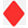 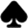 Wat is mijn volgend bod?
U kunt uw hand nu mooi omschrijven door uw 2e kleur te bieden. Het schoppen bod van uw partner belooft minimaal 6 punten en minimaal een 4-kaart schoppen. U kunt de schoppen niet steunen en mag ook geen Sans Atout bieden, omdat u dan foute informatie geeft, over uw hand.
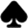 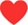 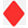 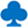 12 Punten
Terug
Vragen menu
Volgende
© Bridge Office – 2025 – Bieden Serie 5
© Bridge Office – 2025 – Bieden Serie 5
[Speaker Notes: Spel 6]
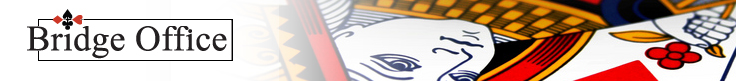 Spel 4
Goed zo!
Mijn partner biedt 1     .
Ik open met 1     .
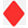 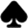 Wat is mijn volgend bod?
Het juiste antwoord is: 2
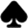 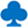 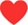 Ondanks de 12 punten, even laten horen dat u nog een biedbare kleur heeft.
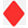 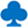 12 Punten
Terug
Vragen menu
Volgende
© Bridge Office – 2025 – Bieden Serie 5
© Bridge Office – 2025 – Bieden Serie 5
[Speaker Notes: Spel 6 fout]
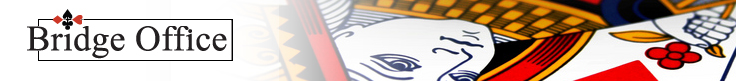 Spel 5
Mijn partner biedt 1     .
Ik open met 1     .
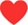 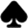 Wat is mijn volgend bod?
1
1
1
1
1 SA
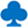 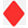 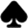 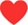 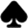 2
2
2
2
2 SA
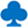 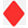 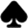 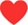 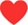 3
3
3
3
3 SA
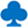 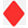 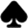 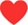 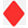 4
4
4
4
4 SA
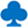 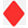 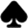 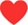 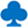 5
5
5
5
5 SA
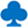 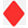 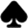 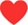 13 Punten
6
6
6
6
6 SA
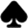 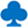 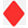 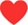 7
7
7
7
7 SA
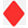 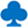 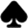 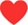 DBL
PAS
RDBL
PAS
DBL
RDBL
Terug
Vragen menu
Volgende
© Bridge Office – 2025 – Bieden Serie 5
© Bridge Office – 2025 – Bieden Serie 5
[Speaker Notes: Spel 7]
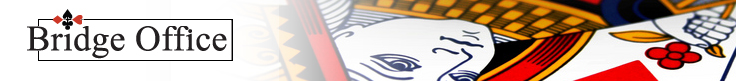 Spel 5
Jammer! Dat is niet het goede antwoord.
Mijn partner biedt 1     .
Ik open met 1     .
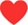 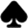 Wat is mijn volgend bod?
Niet de schoppen steunen. Uw partner biedt minimaal een 4-kaart. En Sans Atout is ook niet goed. U heeft nog wat te vertellen over uw hand.
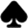 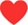 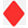 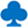 13 Punten
Terug
Vragen menu
Volgende
© Bridge Office – 2025 – Bieden Serie 5
© Bridge Office – 2025 – Bieden Serie 5
[Speaker Notes: Spel 7 fout]
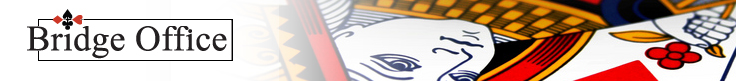 Spel 5
Goed zo!
Mijn partner biedt 1     .
Ik open met 1     .
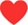 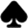 Wat is mijn volgend bod?
Het juiste antwoord is: 2
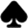 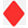 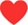 Omschrijf u hand altijd zo goed mogelijk. En dat heeft u gedaan door uw 4-kaart ruiten te bieden. Toppie!
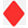 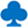 13 Punten
Terug
Vragen menu
Volgende
© Bridge Office – 2025 – Bieden Serie 5
© Bridge Office – 2025 – Bieden Serie 5
[Speaker Notes: Spel 8]
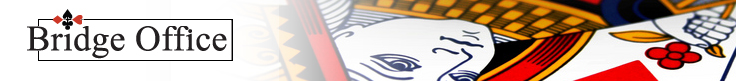 Spel 6
Mijn partner biedt 1 SA.
Ik open met 1     .
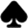 Wat is mijn volgend bod?
1
1
1
1
1 SA
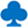 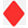 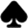 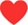 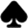 2
2
2
2
2 SA
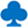 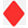 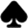 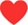 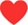 3
3
3
3
3 SA
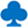 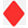 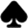 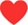 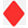 4
4
4
4
4 SA
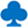 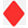 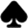 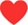 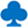 5
5
5
5
5 SA
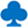 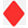 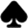 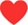 14 Punten
6
6
6
6
6 SA
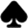 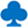 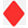 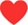 7
7
7
7
7 SA
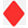 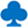 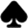 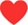 DBL
PAS
RDBL
PAS
DBL
RDBL
Terug
Vragen menu
Volgende
© Bridge Office – 2025 – Bieden Serie 5
© Bridge Office – 2025 – Bieden Serie 5
[Speaker Notes: Spel 7]
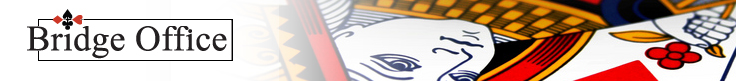 Spel 6
Jammer! Dat is niet het goede antwoord.
Mijn partner biedt 1 SA.
Ik open met 1     .
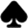 Wat is mijn volgend bod?
U kunt hier kiezen uit twee biedingen.Ik hoop dat u ziet welke.Een kleine tip: U heeft een 6-kaart en een 4-kaart.
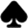 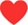 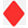 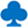 14 Punten
Terug
Vragen menu
Volgende
© Bridge Office – 2025 – Bieden Serie 5
© Bridge Office – 2025 – Bieden Serie 5
[Speaker Notes: Spel 7 fout]
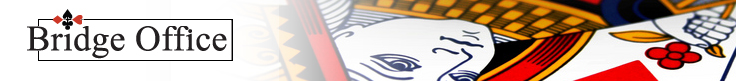 Spel 6
Goed zo!
Mijn partner biedt 1 SA.
Ik open met 1     .
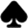 Wat is mijn volgend bod?
Het juiste antwoord is: 2      / 2
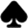 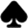 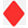 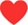 Komt niet zo vaak voor, dat twee biedingen goed zijn.Maar het spelletje heet niet voor niets “Bridge”.Op alle afspraken bestaat een uitzondering.En dit is er eentje van.
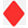 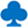 14 Punten
Terug
Vragen menu
Volgende
© Bridge Office – 2025 – Bieden Serie 5
© Bridge Office – 2025 – Bieden Serie 5
[Speaker Notes: Spel 8]
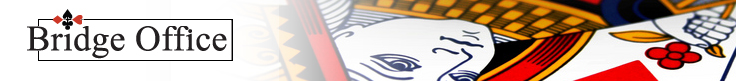 Spel 7
Mijn partner biedt 1     .
Ik open met 1     .
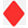 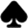 Wat is mijn volgend bod?
1
1
1
1
1 SA
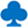 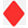 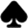 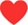 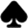 2
2
2
2
2 SA
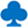 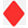 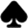 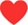 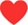 3
3
3
3
3 SA
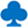 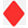 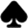 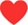 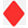 4
4
4
4
4 SA
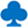 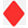 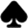 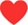 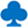 5
5
5
5
5 SA
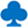 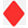 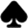 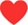 14 Punten
6
6
6
6
6 SA
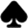 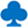 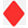 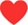 7
7
7
7
7 SA
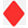 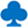 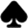 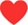 DBL
PAS
RDBL
PAS
DBL
RDBL
Terug
Vragen menu
Volgende
© Bridge Office – 2025 – Bieden Serie 5
© Bridge Office – 2025 – Bieden Serie 5
[Speaker Notes: Spel 7]
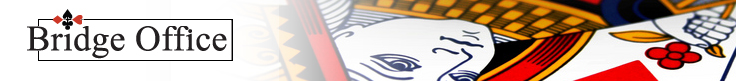 Spel 7
Jammer! Dat is niet het goede antwoord.
Mijn partner biedt 1     .
Ik open met 1     .
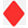 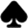 Wat is mijn volgend bod?
Het schoppen bod van uw partner geeft minimaal een 4-kaart schoppen aan. Die kunt u nog niet steunen. Wanneer u harten biedt, dan biedt u reverse en dat belooft 16+ punten.
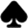 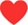 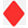 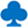 14 Punten
Terug
Vragen menu
Volgende
© Bridge Office – 2025 – Bieden Serie 5
© Bridge Office – 2025 – Bieden Serie 5
[Speaker Notes: Spel 7 fout]
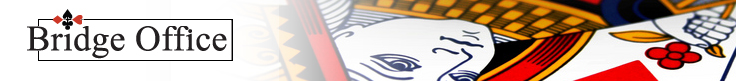 Spel 7
Goed zo!
Mijn partner biedt 1     .
Ik open met 1     .
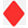 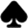 Wat is mijn volgend bod?
Het juiste antwoord is: 1 SA
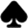 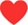 Mooi zo. U kunt de schoppen niet steunen en kunt de harten niet bieden, omdat dat reverse zou zijn. Blijft er dus alleen 1 San Atout over.
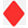 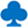 14 Punten
Terug
Vragen menu
Volgende
© Bridge Office – 2025 – Bieden Serie 5
© Bridge Office – 2025 – Bieden Serie 5
[Speaker Notes: Spel 8]
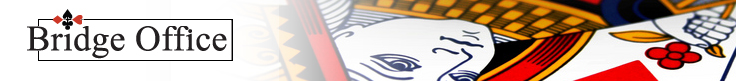 Spel 8
Mijn partner biedt 1     .
Ik open met 1     .
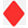 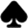 Wat is mijn volgend bod?
1
1
1
1
1 SA
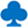 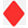 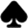 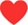 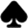 2
2
2
2
2 SA
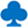 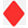 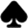 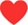 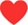 3
3
3
3
3 SA
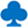 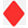 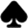 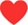 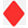 4
4
4
4
4 SA
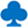 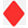 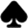 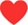 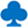 5
5
5
5
5 SA
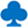 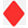 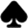 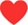 18 Punten
6
6
6
6
6 SA
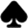 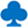 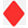 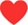 7
7
7
7
7 SA
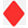 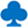 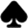 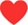 DBL
PAS
RDBL
PAS
DBL
RDBL
Terug
Vragen menu
Volgende
© Bridge Office – 2025 – Bieden Serie 5
© Bridge Office – 2025 – Bieden Serie 5
[Speaker Notes: Spel 7]
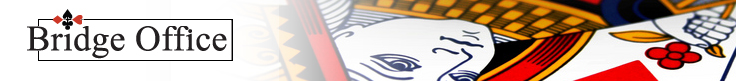 Spel 8
Jammer! Dat is niet het goede antwoord.
Mijn partner biedt 1     .
Ik open met 1     .
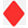 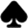 Wat is mijn volgend bod?
Ook met deze hand kunt u de schoppen van uw partner niet steunen. Hij biedt een 4-kaart schoppen. Een andere kleur kunt u met uw 3343 verdeling ook niet bieden en 1 Sans Atout belooft 12 t/m 14 punten. Geen 15 punten. Dan had u met 1 Sans Atout geopend.
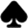 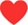 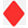 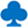 18 Punten
Terug
Vragen menu
Volgende
© Bridge Office – 2025 – Bieden Serie 5
© Bridge Office – 2025 – Bieden Serie 5
[Speaker Notes: Spel 7 fout]
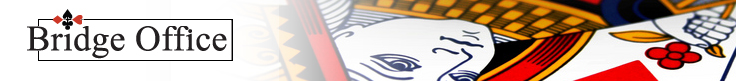 Spel 8
Goed zo!
Mijn partner biedt 1     .
Ik open met 1     .
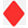 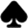 Wat is mijn volgend bod?
Het juiste antwoord is: 2 SA
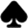 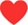 Even onderzoeken of er een manche in zit.Wij horen zo dadelijk wel of dat zo is.Trouwens uw 2 Sans Atout belooft 18 of 19 punten.
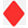 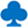 Tip:
18 Punten
U weet dat uw partner minimaal 6 punten heeft.Biedt met 18 punten 2 Sans Atout. (Samen 24 punten)Biedt met 19 punten 3 Sans Atout. (Samen 25 punten)
Terug
Vragen menu
Volgende
© Bridge Office – 2025 – Bieden Serie 5
© Bridge Office – 2025 – Bieden Serie 5
[Speaker Notes: Spel 8]
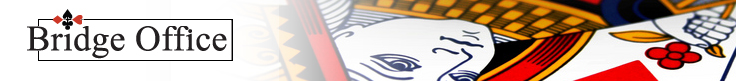 Spel 9
Mijn partner biedt 1 SA.
Ik open met 1     .
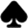 Wat is mijn volgend bod?
1
1
1
1
1 SA
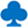 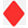 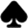 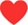 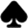 2
2
2
2
2 SA
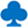 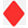 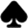 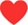 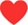 3
3
3
3
3 SA
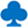 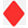 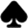 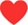 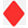 4
4
4
4
4 SA
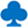 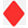 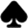 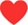 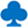 5
5
5
5
5 SA
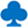 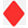 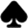 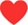 13 Punten
6
6
6
6
6 SA
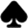 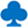 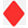 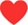 7
7
7
7
7 SA
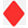 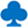 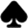 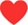 DBL
PAS
RDBL
PAS
DBL
RDBL
Terug
Vragen menu
Volgende
© Bridge Office – 2025 – Bieden Serie 5
© Bridge Office – 2025 – Bieden Serie 5
[Speaker Notes: Spel 7]
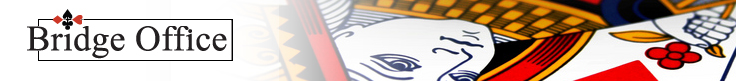 Spel 9
Jammer! Dat is niet het goede antwoord.
Mijn partner biedt 1 SA.
Ik open met 1     .
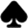 Wat is mijn volgend bod?
De schoppen herhalen kan niet. Daar heeft u een 6-kaart voor nodig. Zou u met de ruiten die u heeft, Sans Atout willen spelen?
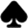 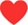 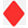 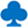 13 Punten
Terug
Vragen menu
Volgende
© Bridge Office – 2025 – Bieden Serie 5
© Bridge Office – 2025 – Bieden Serie 5
[Speaker Notes: Spel 7 fout]
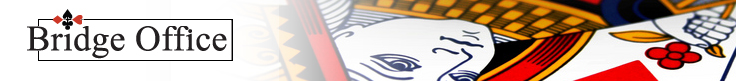 Spel 9
Goed zo!
Mijn partner biedt 1 SA.
Ik open met 1     .
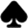 Wat is mijn volgend bod?
Het juiste antwoord is: 2
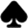 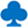 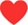 Indien uw partner geen klaveren heeft, dan zal hij vermoedelijk ruiten hebben. Want hij heeft maximaal een 2-kaart schoppen. Mocht het zijn dat uw partner ook niks in de ruiten heeft, dan mag hij met een 2-kaart schoppen, 2 schoppen bieden.
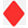 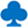 13 Punten
Terug
Vragen menu
Volgende
© Bridge Office – 2025 – Bieden Serie 5
© Bridge Office – 2025 – Bieden Serie 5
[Speaker Notes: Spel 8]
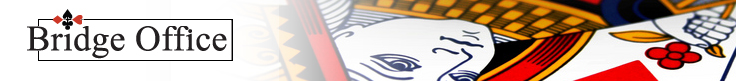 Spel 10
Mijn partner biedt 2     .
Ik open met 1     .
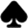 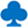 Wat is mijn volgend bod?
1
1
1
1
1 SA
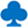 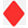 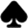 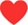 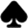 2
2
2
2
2 SA
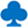 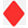 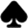 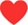 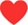 3
3
3
3
3 SA
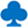 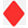 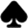 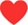 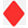 4
4
4
4
4 SA
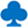 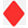 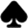 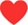 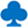 5
5
5
5
5 SA
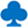 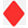 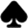 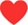 12 Punten
6
6
6
6
6 SA
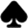 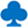 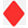 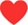 7
7
7
7
7 SA
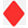 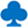 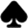 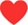 DBL
PAS
RDBL
PAS
DBL
RDBL
Terug
Vragen menu
Volgende
© Bridge Office – 2025 – Bieden Serie 5
© Bridge Office – 2025 – Bieden Serie 5
[Speaker Notes: Spel 7]
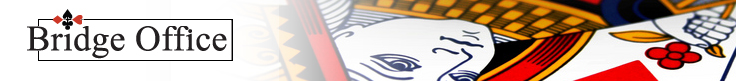 Spel 10
Jammer! Dat is niet het goede antwoord.
Mijn partner biedt 2     .
Ik open met 1     .
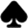 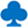 Wat is mijn volgend bod?
Mijn partner belooft met 2 klaveren minimaal 10 punten.Het kunnen er ook meer zijn, dus ik moet mijn hand zo goed mogelijk omschrijven. Een kleine tip. Van twee 4-kaarten bieden wij altijd ?
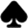 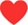 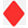 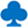 12 Punten
Terug
Vragen menu
Volgende
© Bridge Office – 2025 – Bieden Serie 5
© Bridge Office – 2025 – Bieden Serie 5
[Speaker Notes: Spel 7 fout]
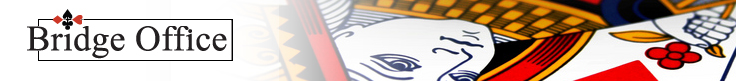 Spel 10
Goed zo!
Mijn partner biedt 2     .
Ik open met 1     .
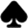 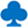 Wat is mijn volgend bod?
Het juiste antwoord is: 2
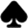 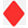 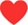 Van een of twee 4-kaarten en een 5-kaart, dan openen wij met de langste en gaan dan verder met de laagste 4-kaart.
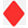 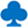 12 Punten
Terug
Vragen menu
Volgende
© Bridge Office – 2025 – Bieden Serie 5
© Bridge Office – 2025 – Bieden Serie 5
[Speaker Notes: Spel 8]
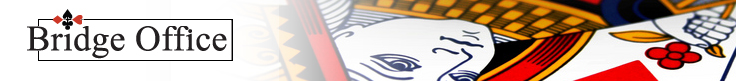 Spel 11
Mijn partner biedt 1     .
Ik open met 1     .
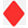 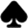 Wat is mijn volgend bod?
1
1
1
1
1 SA
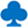 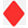 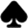 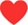 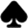 2
2
2
2
2 SA
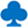 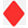 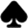 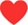 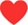 3
3
3
3
3 SA
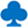 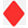 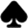 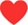 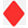 4
4
4
4
4 SA
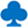 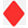 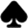 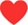 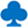 5
5
5
5
5 SA
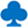 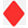 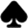 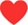 13 Punten
6
6
6
6
6 SA
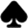 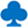 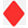 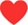 7
7
7
7
7 SA
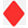 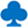 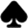 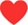 DBL
PAS
RDBL
PAS
DBL
RDBL
Terug
Vragen menu
Volgende
© Bridge Office – 2025 – Bieden Serie 5
© Bridge Office – 2025 – Bieden Serie 5
[Speaker Notes: Spel 7]
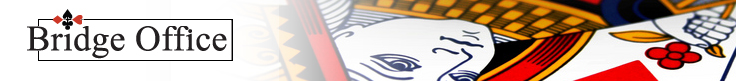 Spel 11
Jammer! Dat is niet het goede antwoord.
Mijn partner biedt 1     .
Ik open met 1     .
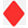 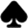 Wat is mijn volgend bod?
Heeft u 2 ruiten geboden, dan is dat niet echt fout, maar ook niet echt goed.  Uw 5-kaart ruiten is in Sans Atout net zo goed als in 2 ruiten.Heeft u 2 harten geboden, dan moet u nog even uw documentatie nakijken. De harten die u biedt, zijn hoger dan de openingskleur ruiten en daarom biedt u reverse en belooft daarmee 16+ punten.
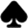 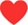 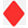 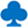 13 Punten
Terug
Vragen menu
Volgende
© Bridge Office – 2025 – Bieden Serie 5
© Bridge Office – 2025 – Bieden Serie 5
[Speaker Notes: Spel 7 fout]
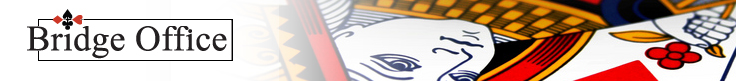 Spel 11
Goed zo!
Mijn partner biedt 1     .
Ik open met 1     .
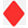 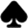 Wat is mijn volgend bod?
Het juiste antwoord is: 1 SA
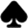 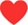 Uw mooie ruiten zijn in Sans Atout ook goed.En u omschrijft uw hand prima. U heeft met 13 punten een zwakke opening.
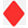 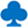 13 Punten
Terug
Vragen menu
Volgende
© Bridge Office – 2025 – Bieden Serie 5
© Bridge Office – 2025 – Bieden Serie 5
[Speaker Notes: Spel 8]
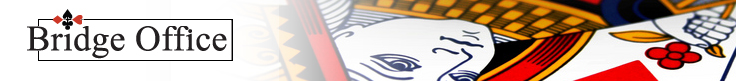 Spel 12
Mijn partner biedt 1     .
Ik open met 1     .
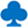 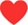 Wat is mijn volgend bod?
1
1
1
1
1 SA
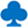 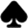 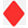 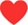 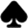 2
2
2
2
2 SA
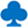 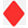 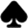 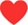 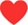 3
3
3
3
3 SA
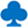 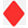 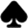 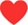 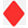 4
4
4
4
4 SA
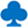 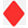 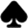 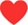 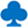 5
5
5
5
5 SA
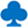 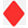 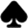 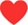 12 Punten
6
6
6
6
6 SA
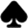 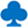 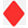 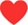 7
7
7
7
7 SA
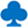 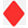 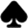 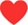 DBL
PAS
RDBL
PAS
DBL
RDBL
Terug
Vragen menu
Volgende
© Bridge Office – 2025 – Bieden Serie 5
© Bridge Office – 2025 – Bieden Serie 5
[Speaker Notes: Spel 7]
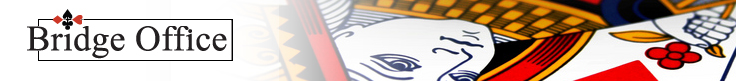 Spel 12
Jammer! Dat is niet het goede antwoord.
Mijn partner biedt 1     .
Ik open met 1     .
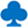 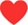 Wat is mijn volgend bod?
Heeft u de klaveren nog een keer geboden, dan mist u misschien de schoppen fit. Uw partner kan een 4-kaart harten en een 4-kaart schoppen hebben. Heeft u 1 Sans Atout heeft geboden, dan is het bovenstaande ook van toepassing.
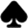 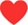 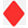 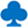 12 Punten
Terug
Vragen menu
Volgende
© Bridge Office – 2025 – Bieden Serie 5
© Bridge Office – 2025 – Bieden Serie 5
[Speaker Notes: Spel 7 fout]
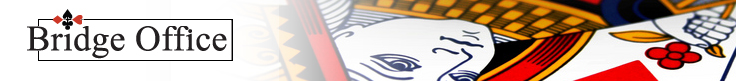 Spel 12
Goed zo!
Mijn partner biedt 1     .
Ik open met 1     .
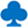 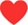 Wat is mijn volgend bod?
Het juiste antwoord is: 1
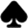 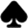 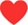 Laat u andere 4-kaart horen. Probeer altijd uw hand zo goed mogelijk te omschrijven.En wanneer u op 1 niveau blijft, is het geen reverse.
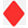 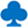 12 Punten
Terug
Vragen menu
Volgende
© Bridge Office – 2025 – Bieden Serie 5
© Bridge Office – 2025 – Bieden Serie 5
[Speaker Notes: Spel 8]
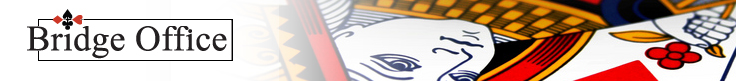 Spel 13
Mijn partner biedt 1     .
Ik open met 1     .
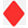 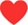 Wat is mijn volgend bod?
1
1
1
1
1 SA
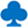 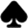 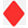 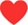 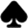 2
2
2
2
2 SA
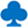 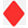 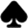 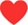 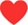 3
3
3
3
3 SA
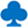 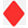 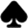 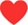 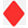 4
4
4
4
4 SA
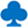 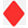 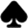 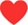 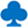 5
5
5
5
5 SA
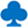 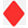 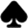 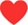 13 Punten
6
6
6
6
6 SA
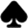 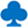 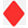 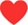 7
7
7
7
7 SA
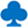 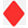 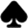 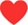 DBL
PAS
RDBL
PAS
DBL
RDBL
Terug
Vragen menu
Volgende
© Bridge Office – 2025 – Bieden Serie 5
© Bridge Office – 2025 – Bieden Serie 5
[Speaker Notes: Spel 7]
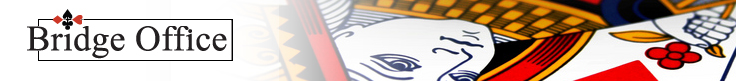 Spel 13
Jammer! Dat is niet het goede antwoord.
Mijn partner biedt 1     .
Ik open met 1     .
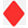 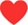 Wat is mijn volgend bod?
Met 13 punten en distributie punt heeft u 14 punten.Wanneer uw partner 6 punten heeft, dan een manche onbereikbaar. En 1 Sans Atout is met een harten fit niet goed.
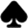 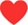 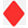 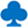 13 Punten
Terug
Vragen menu
Volgende
© Bridge Office – 2025 – Bieden Serie 5
© Bridge Office – 2025 – Bieden Serie 5
[Speaker Notes: Spel 7 fout]
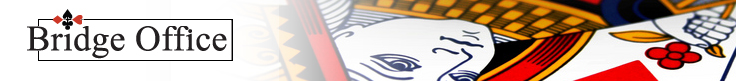 Spel 13
Goed zo!
Mijn partner biedt 1     .
Ik open met 1     .
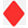 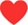 Wat is mijn volgend bod?
Het juiste antwoord is: 2
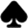 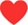 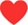 Niet te hard van stapel lopen. Uw partner hoeft maar 6 punten te hebben. U hoort zo dadelijk wel, hoeveel punten uw partner daadwerkelijk heeft.
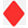 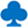 13 Punten
Terug
Vragen menu
Volgende
© Bridge Office – 2025 – Bieden Serie 5
© Bridge Office – 2025 – Bieden Serie 5
[Speaker Notes: Spel 8]
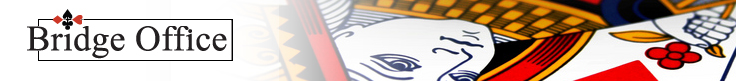 Spel 14
Mijn partner biedt 1 SA.
Ik open met 1     .
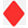 Wat is mijn volgend bod?
1
1
1
1
1 SA
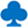 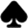 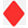 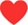 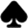 2
2
2
2
2 SA
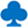 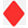 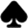 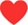 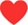 3
3
3
3
3 SA
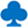 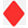 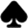 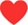 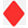 4
4
4
4
4 SA
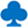 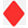 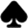 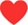 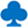 5
5
5
5
5 SA
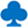 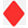 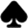 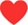 14 Punten
6
6
6
6
6 SA
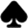 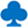 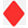 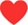 7
7
7
7
7 SA
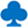 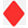 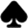 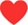 DBL
PAS
RDBL
PAS
DBL
RDBL
Terug
Vragen menu
Volgende
© Bridge Office – 2025 – Bieden Serie 5
© Bridge Office – 2025 – Bieden Serie 5
[Speaker Notes: Spel 7]
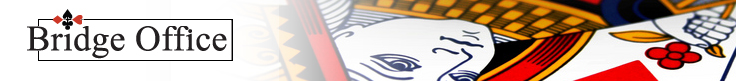 Spel 14
Jammer! Dat is niet het goede antwoord.
Mijn partner biedt 1 SA.
Ik open met 1     .
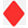 Wat is mijn volgend bod?
Uw partner belooft 6 t/m 9 punten en geen 4-kaart ruiten of hoger. Hij zal vermoedelijk minimaal een 4-kaart klaveren hebben.Heeft u, met 9 punten maximaal bij uw partner, genoeg punten om de manche te maken?Heeft u de schoppen geboden, dan biedt uw reverse.U belooft 16 of meer punten.
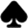 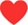 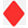 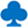 14 Punten
Terug
Vragen menu
Volgende
© Bridge Office – 2025 – Bieden Serie 5
© Bridge Office – 2025 – Bieden Serie 5
[Speaker Notes: Spel 7 fout]
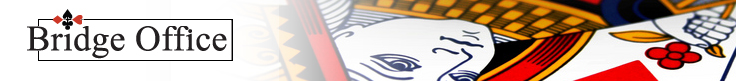 Spel 14
Goed zo!
Mijn partner biedt 1 SA.
Ik open met 1     .
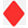 Wat is mijn volgend bod?
Het juiste antwoord is: Pas
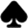 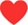 Een mooie pas. Samen met u partner heeft u maximaal 23 punten. Te weinig om een manche te spelen. Dus zo snel als kan passen. En sneller dan nu kan niet.
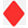 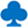 14 Punten
Terug
Vragen menu
Volgende
© Bridge Office – 2025 – Bieden Serie 5
© Bridge Office – 2025 – Bieden Serie 5
[Speaker Notes: Spel 8]
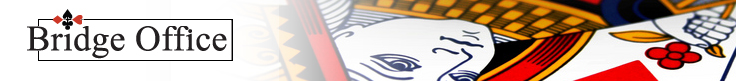 Spel 15
Mijn partner biedt 2    .
Ik open met 1     .
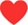 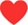 Wat is mijn volgend bod?
1
1
1
1
1 SA
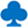 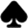 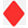 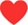 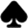 2
2
2
2
2 SA
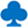 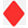 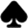 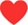 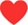 3
3
3
3
3 SA
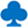 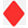 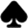 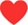 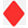 4
4
4
4
4 SA
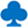 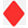 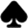 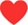 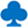 5
5
5
5
5 SA
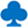 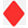 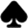 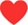 15 Punten
6
6
6
6
6 SA
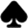 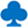 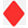 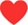 7
7
7
7
7 SA
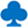 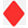 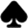 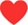 DBL
PAS
RDBL
PAS
DBL
RDBL
Terug
Vragen menu
Volgende
© Bridge Office – 2025 – Bieden Serie 5
© Bridge Office – 2025 – Bieden Serie 5
[Speaker Notes: Spel 7]
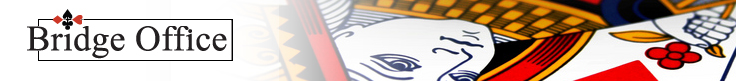 Spel 15
Jammer! Dat is niet het goede antwoord.
Mijn partner biedt 2    .
Ik open met 1     .
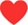 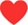 Wat is mijn volgend bod?
Heeft u gepast? Wat als uw partner 9 punten heeft?U mag 1 puntje bijtellen voor uw dubbelton klaveren.Heeft u 4 harten geboden, dan belooft u 19 punten.Want uw partner hoeft maar 6 punten te hebben en u biedt meteen de manche.
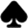 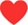 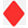 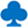 15 Punten
Terug
Vragen menu
Volgende
© Bridge Office – 2025 – Bieden Serie 5
© Bridge Office – 2025 – Bieden Serie 5
[Speaker Notes: Spel 7 fout]
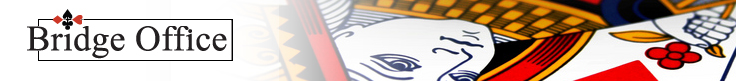 Spel 15
Goed zo!
Mijn partner biedt 2    .
Ik open met 1     .
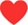 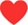 Wat is mijn volgend bod?
Het juiste antwoord is: 3
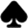 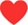 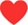 Het is even geduld hebben en wachten op uw partner of er een manche geboden wordt. Met 8 of 9 punten, zal uw partner 4 harten bieden.En met 6 of 7 punten zal hij passen.
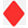 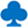 15 Punten
Terug
Vragen menu
Volgende
© Bridge Office – 2025 – Bieden Serie 5
© Bridge Office – 2025 – Bieden Serie 5
[Speaker Notes: Spel 8]
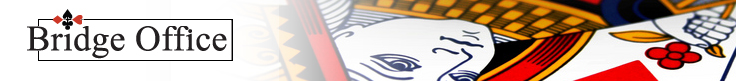 Spel 16
Mijn partner biedt 1    .
Ik open met 1     .
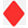 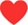 Wat is mijn volgend bod?
1
1
1
1
1 SA
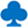 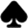 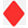 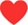 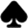 2
2
2
2
2 SA
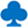 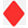 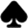 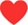 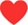 3
3
3
3
3 SA
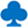 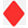 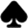 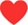 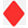 4
4
4
4
4 SA
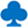 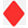 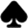 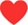 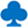 5
5
5
5
5 SA
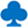 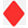 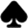 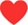 14 Punten
6
6
6
6
6 SA
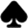 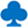 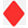 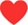 7
7
7
7
7 SA
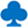 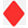 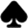 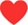 DBL
PAS
RDBL
PAS
DBL
RDBL
Terug
Vragen menu
Volgende
© Bridge Office – 2025 – Bieden Serie 5
© Bridge Office – 2025 – Bieden Serie 5
[Speaker Notes: Spel 7]
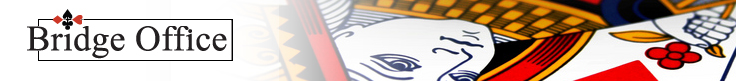 Spel 16
Jammer! Dat is niet het goede antwoord.
Mijn partner biedt 1    .
Ik open met 1     .
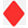 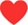 Wat is mijn volgend bod?
U heeft geen kleur meer om te bieden.Harten kunt u niet steunen, want uw partner hoeft maar een 4-kaart te hebben en de enige 4-kaart die u hebt is ruiten.
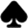 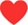 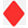 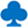 14 Punten
Terug
Vragen menu
Volgende
© Bridge Office – 2025 – Bieden Serie 5
© Bridge Office – 2025 – Bieden Serie 5
[Speaker Notes: Spel 7 fout]
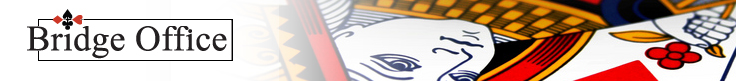 Spel 16
Goed zo!
Mijn partner biedt 1    .
Ik open met 1     .
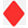 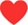 Wat is mijn volgend bod?
Het juiste antwoord is: 1 SA
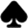 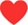 Geen ander bod voorhanden. 1 Sans Atout is prima.
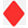 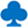 14 Punten
Terug
Vragen menu
Volgende
© Bridge Office – 2025 – Bieden Serie 5
© Bridge Office – 2025 – Bieden Serie 5
[Speaker Notes: Spel 8]
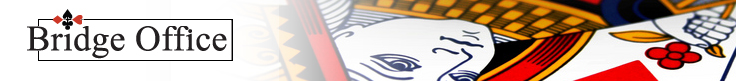 Spel 17
Mijn partner biedt 2    .
Mijn partner biedt 3     .
Ik open met 1     .
Ik open met 1SA.
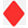 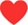 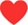 Wat is mijn volgend bod?
Wat is mijn volgend bod?
1
1
1
1
1 SA
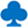 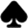 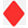 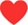 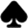 2
2
2
2
2 SA
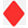 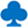 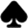 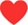 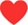 3
3
3
3
3 SA
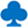 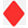 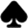 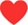 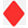 4
4
4
4
4 SA
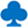 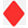 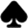 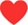 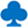 5
5
5
5
5 SA
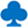 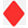 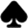 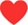 17 Punten
6
6
6
6
6 SA
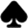 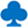 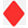 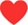 7
7
7
7
7 SA
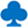 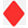 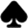 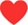 DBL
PAS
RDBL
PAS
DBL
RDBL
Terug
Vragen menu
Volgende
© Bridge Office – 2025 – Bieden Serie 5
© Bridge Office – 2025 – Bieden Serie 5
[Speaker Notes: Spel 7]
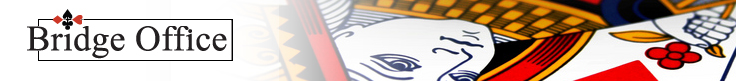 Spel 17
Jammer! Dat is niet het goede antwoord.
Mijn partner biedt 2    .
Mijn partner biedt 3     .
Ik open met 1     .
Ik open met 1SA.
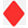 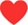 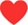 Wat is mijn volgend bod?
Wat is mijn volgend bod?
U heeft vermoedelijk 2 harten geboden.Eigenlijk niks mis mee, maar het kan beter.Stel uw partner heeft 8 punten en u biedt zoals nu, 2 harten. Ik ben er zeker van dat hij past. Jammer. De manche gemist.Probeer ook die manche te bereiken. Biedt u het juiste antwoord, dan wordt u daar, het hoe en waarom, uitgelegd.
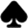 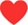 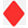 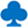 17 Punten
Terug
Vragen menu
Volgende
© Bridge Office – 2025 – Bieden Serie 5
© Bridge Office – 2025 – Bieden Serie 5
[Speaker Notes: Spel 7 fout]
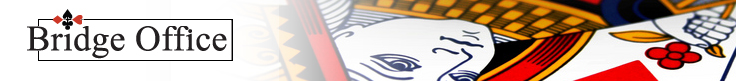 Spel 17
Goed zo!
Mijn partner biedt 2    .
Mijn partner biedt 3     .
Ik open met 1     .
Ik open met 1SA.
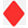 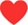 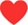 Wat is mijn volgend bod?
Wat is mijn volgend bod?
Het juiste antwoord is: 3
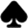 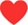 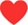 Wij weten, dat Jacoby 0 punten kan zijn.Wanneer dat nu het geval is, dan gaan we lekker down.Maar stel dat uw partner 8 punten heeft.Zou u 2 harten bieden dan past hij. De manche gemist.
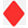 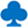 17 Punten
Bied 2 Harten met 15/16 punten en een 3-kaart harten.Bied 3 Harten met 16 punten en een 4-kaart harten.Bied 3 Harten met 17 punten en een 3- of 4-kaart harten.
Tip:
Terug
Vragen menu
Volgende
© Bridge Office – 2025 – Bieden Serie 5
© Bridge Office – 2025 – Bieden Serie 5
[Speaker Notes: Spel 8]
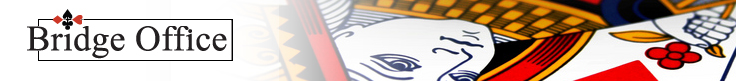 Spel 18
Mijn partner biedt 3    .
Mijn partner biedt 3     .
Ik open met 1     .
Ik open met 1     .
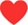 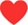 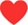 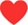 Wat is mijn volgend bod?
Wat is mijn volgend bod?
1
1
1
1
1 SA
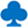 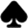 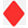 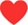 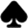 2
2
2
2
2 SA
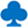 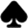 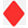 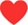 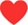 3
3
3
3
3 SA
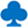 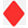 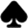 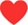 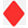 4
4
4
4
4 SA
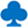 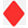 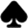 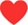 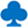 5
5
5
5
5 SA
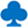 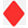 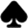 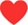 13 Punten
6
6
6
6
6 SA
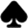 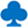 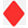 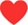 7
7
7
7
7 SA
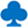 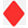 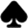 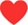 DBL
PAS
RDBL
PAS
DBL
RDBL
Terug
Vragen menu
Volgende
© Bridge Office – 2025 – Bieden Serie 5
© Bridge Office – 2025 – Bieden Serie 5
[Speaker Notes: Spel 7]
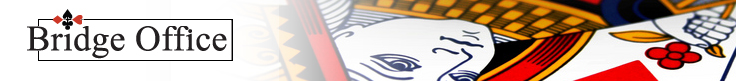 Spel 18
Jammer! Dat is niet het goede antwoord.
Mijn partner biedt 3    .
Mijn partner biedt 3     .
Mijn partner biedt 3     .
Ik open met 1     .
Ik open met 1     .
Ik open met 1     .
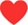 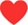 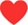 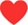 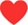 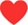 Wat is mijn volgend bod?
Wat is mijn volgend bod?
Wat is mijn volgend bod?
U hebt vermoedelijk 4 harten geboden. Niet echt fout. Met u dubbelton ruiten heeft u 14 punten en uw partner kan 11 punten hebben. Maar heeft hij 10 punten, dan zou het zo maar kunnen dat 4 harten net teveel is.Toch is daar en oplossing voor. Kies het juiste bod en u krijgt uitleg, hoe dit probleem op te lossen.
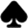 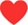 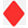 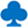 13 Punten
Terug
Vragen menu
Volgende
© Bridge Office – 2025 – Bieden Serie 5
© Bridge Office – 2025 – Bieden Serie 5
[Speaker Notes: Spel 7 fout]
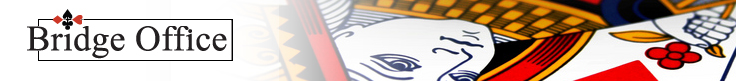 Spel 18
Goed zo!
Mijn partner biedt 3    .
Mijn partner biedt 3     .
Ik open met 1     .
Ik open met 1     .
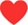 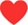 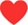 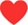 Wat is mijn volgend bod?
Wat is mijn volgend bod?
Het juiste antwoord is: Pas
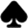 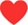 Het juiste in uw biedsysteem. Uw partner biedt 10 of 11 punten met 3 harten. En gaat er nu om, heeft hij er 11, dan moet het 4 harten zijn. Zo niet dan moet u passen.En met een 5-kaart harten kunt u zelfs 15 punten hebben.
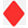 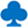 13 Punten
Tip:
Biedt 2 Sans Atout met 11 punten.Biedt 3 Harten met 10 punten.
Terug
Vragen menu
Volgende
© Bridge Office – 2025 – Bieden Serie 5
© Bridge Office – 2025 – Bieden Serie 5
[Speaker Notes: Spel 8]
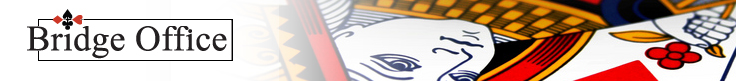 Spel 19
Mijn partner biedt 1    .
Mijn partner biedt 3     .
Ik open met 1     .
Ik open met 1     .
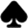 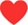 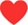 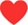 Wat is mijn volgend bod?
Wat is mijn volgend bod?
1
1
1
1
1 SA
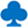 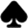 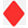 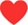 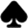 2
2
2
2
2 SA
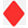 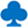 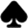 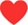 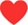 3
3
3
3
3 SA
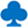 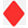 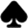 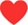 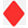 4
4
4
4
4 SA
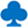 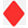 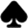 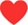 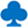 5
5
5
5
5 SA
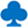 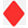 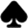 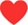 17 Punten
6
6
6
6
6 SA
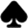 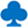 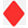 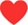 7
7
7
7
7 SA
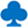 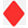 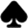 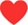 DBL
PAS
RDBL
PAS
DBL
RDBL
Terug
Vragen menu
Volgende
© Bridge Office – 2025 – Bieden Serie 5
© Bridge Office – 2025 – Bieden Serie 5
[Speaker Notes: Spel 7]
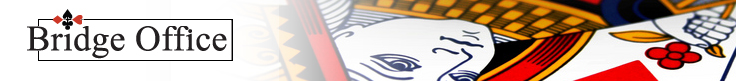 Spel 19
Jammer! Dat is niet het goede antwoord.
Mijn partner biedt 1    .
Mijn partner biedt 3     .
Ik open met 1     .
Ik open met 1     .
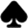 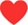 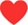 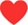 Wat is mijn volgend bod?
Wat is mijn volgend bod?
Heeft u 2 klaveren geboden, dan belooft u 12 t/m 15 punten.De schoppen kunt u niet steunen, daar uw partner een 4-kaart schoppen kan hebben.
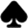 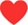 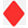 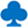 17 Punten
Terug
Vragen menu
Volgende
© Bridge Office – 2025 – Bieden Serie 5
© Bridge Office – 2025 – Bieden Serie 5
[Speaker Notes: Spel 7 fout]
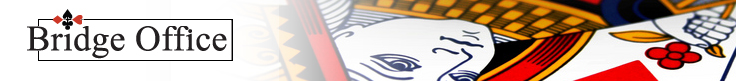 Spel 19
Goed zo!
Mijn partner biedt 1    .
Mijn partner biedt 3     .
Ik open met 1     .
Ik open met 1     .
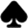 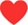 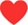 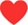 Wat is mijn volgend bod?
Wat is mijn volgend bod?
Het juiste antwoord is: 3
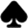 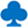 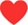 Laat horen dat u sterk bent. En dat kan met deze hand alleen met een sprong. Mooi geboden.
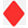 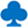 17 Punten
Terug
Vragen menu
Volgende
© Bridge Office – 2025 – Bieden Serie 5
© Bridge Office – 2025 – Bieden Serie 5
[Speaker Notes: Spel 8]
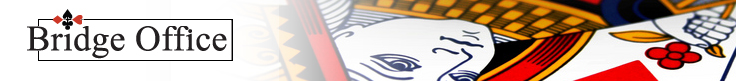 Spel 20
Mijn partner biedt 1     .
Ik open met 1     .
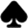 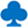 Wat is mijn volgend bod?
1
1
1
1
1 SA
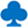 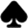 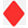 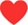 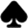 2
2
2
2
2 SA
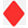 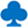 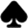 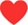 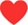 3
3
3
3
3 SA
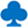 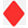 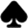 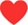 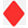 4
4
4
4
4 SA
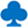 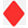 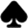 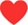 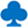 5
5
5
5
5 SA
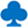 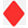 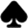 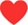 18 Punten
6
6
6
6
6 SA
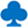 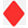 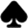 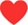 7
7
7
7
7 SA
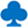 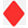 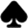 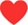 DBL
PAS
RDBL
PAS
DBL
RDBL
Terug
Vragen menu
Volgende
© Bridge Office – 2025 – Bieden Serie 5
© Bridge Office – 2025 – Bieden Serie 5
[Speaker Notes: Spel 7]
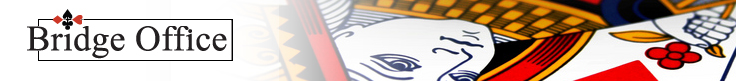 Spel 20
Jammer! Dat is niet het goede antwoord.
Mijn partner biedt 1     .
Ik open met 1     .
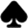 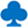 Wat is mijn volgend bod?
U heeft 18 echte punten en één distributie punt voor uw dubbelton ruiten. Hoeveel punten heeft uw partner minimaal en hoeveel schoppen heeft hij minimaal?
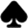 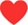 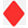 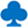 18 Punten
Terug
Vragen menu
Volgende
© Bridge Office – 2025 – Bieden Serie 5
© Bridge Office – 2025 – Bieden Serie 5
[Speaker Notes: Spel 7 fout]
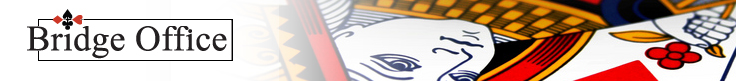 Spel 20
Goed zo!
Mijn partner biedt 1     .
Ik open met 1     .
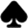 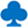 Wat is mijn volgend bod?
Het juiste antwoord is: 4
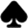 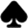 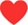 Met 18 echte punten, 1 distributie punt en minimaal 6 punten bij uw partner, heeft u samen, minimaal 25 punten.En natuurlijk ook minimaal 8 schoppen samen.
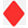 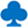 18 Punten
Terug
Vragen menu
Volgende
© Bridge Office – 2025 – Bieden Serie 5
© Bridge Office – 2025 – Bieden Serie 5
[Speaker Notes: Spel 8]
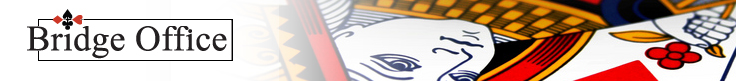 Spel 21
Mijn partner biedt 2    .
Mijn partner biedt 3     .
Ik open met 1     .
Ik open met 1SA.
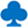 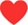 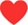 Wat is mijn volgend bod?
Wat is mijn volgend bod?
1
1
1
1
1 SA
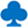 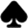 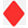 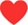 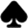 2
2
2
2
2 SA
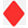 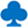 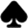 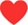 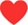 3
3
3
3
3 SA
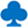 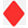 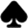 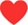 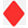 4
4
4
4
4 SA
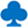 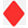 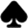 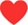 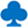 5
5
5
5
5 SA
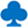 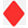 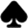 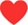 16 Punten
6
6
6
6
6 SA
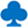 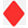 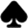 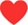 7
7
7
7
7 SA
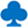 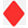 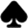 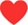 DBL
PAS
RDBL
PAS
DBL
RDBL
Terug
Vragen menu
Volgende
© Bridge Office – 2025 – Bieden Serie 5
© Bridge Office – 2025 – Bieden Serie 5
[Speaker Notes: Spel 7]
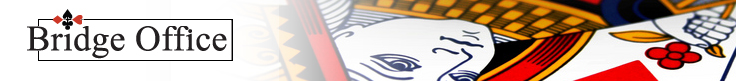 Spel 21
Jammer! Dat is niet het goede antwoord.
Mijn partner biedt 2    .
Mijn partner biedt 3     .
Ik open met 1     .
Ik open met 1SA.
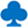 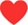 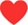 Wat is mijn volgend bod?
Wat is mijn volgend bod?
Het 2 klaveren bod van mijn partner vraagt mij of ik misschien een 4-kaart in een van de hoge kleuren heb. En die heb ik niet. Daar hebben wij een afspraak over.
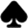 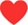 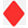 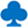 16 Punten
Terug
Vragen menu
Volgende
© Bridge Office – 2025 – Bieden Serie 5
© Bridge Office – 2025 – Bieden Serie 5
[Speaker Notes: Spel 7 fout]
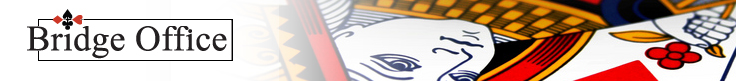 Spel 21
Goed zo!
Mijn partner biedt 2    .
Mijn partner biedt 3     .
Ik open met 1     .
Ik open met 1SA.
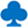 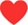 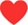 Wat is mijn volgend bod?
Wat is mijn volgend bod?
Het juiste antwoord is: 2
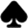 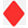 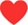 Met 2 ruiten vertel ik mijn partner dat ik geen 4-kaart hoog heb. Prima.
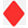 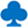 16 Punten
Terug
Vragen menu
Volgende
© Bridge Office – 2025 – Bieden Serie 5
© Bridge Office – 2025 – Bieden Serie 5
[Speaker Notes: Spel 8]
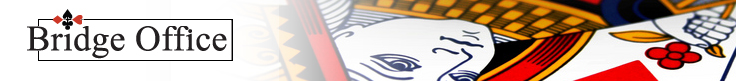 Spel 22
Mijn partner biedt 1     .
Ik open met 1     .
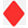 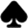 Wat is mijn volgend bod?
1
1
1
1
1 SA
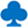 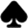 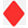 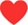 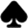 2
2
2
2
2 SA
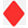 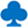 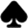 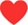 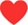 3
3
3
3
3 SA
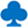 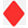 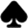 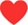 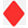 4
4
4
4
4 SA
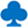 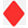 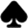 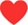 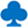 5
5
5
5
5 SA
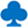 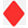 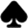 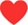 13 Punten
6
6
6
6
6 SA
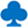 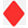 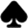 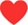 7
7
7
7
7 SA
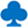 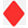 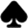 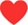 DBL
PAS
RDBL
PAS
DBL
RDBL
Terug
Vragen menu
Volgende
© Bridge Office – 2025 – Bieden Serie 5
© Bridge Office – 2025 – Bieden Serie 5
[Speaker Notes: Spel 7]
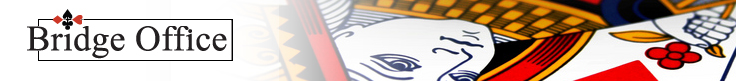 Spel 22
Jammer! Dat is niet het goede antwoord.
Mijn partner biedt 1     .
Ik open met 1     .
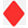 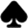 Wat is mijn volgend bod?
U kunt de schoppen van uw partner niet steunen. Hij biedt minimaal een 4-kaart. Maar gaat u nu de harten bieden, dan beidt u reverse en belooft u 16+ punten.
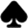 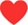 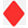 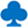 13 Punten
Terug
Vragen menu
Volgende
© Bridge Office – 2025 – Bieden Serie 5
© Bridge Office – 2025 – Bieden Serie 5
[Speaker Notes: Spel 7 fout]
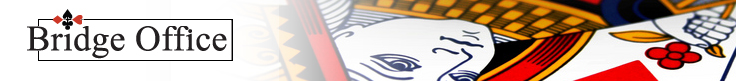 Spel 22
Goed zo!
Mijn partner biedt 1     .
Ik open met 1     .
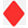 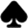 Wat is mijn volgend bod?
Het juiste antwoord is: 1 SA
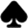 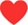 Het 1 Sans Atout bod belooft 12 t/m 14 punten.Met 15 punten en geen 5-kaart hoog, had u vermoedelijk met 1 Sans Atout geopend.
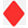 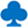 13 Punten
Terug
Vragen menu
Volgende
© Bridge Office – 2025 – Bieden Serie 5
© Bridge Office – 2025 – Bieden Serie 5
[Speaker Notes: Spel 8]
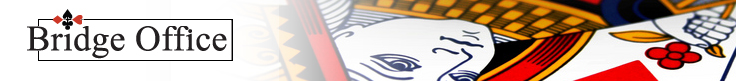 Spel 23
Mijn partner biedt 2     .
Ik open met 1     .
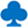 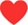 Wat is mijn volgend bod?
1
1
1
1
1 SA
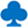 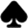 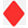 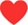 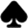 2
2
2
2
2 SA
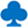 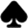 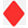 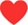 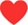 3
3
3
3
3 SA
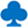 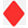 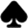 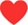 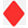 4
4
4
4
4 SA
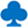 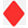 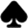 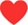 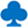 5
5
5
5
5 SA
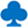 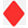 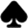 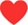 17 Punten
6
6
6
6
6 SA
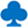 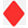 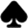 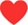 7
7
7
7
7 SA
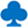 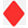 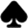 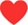 DBL
PAS
RDBL
PAS
DBL
RDBL
Terug
Vragen menu
Volgende
© Bridge Office – 2025 – Bieden Serie 5
© Bridge Office – 2025 – Bieden Serie 5
[Speaker Notes: Spel 7]
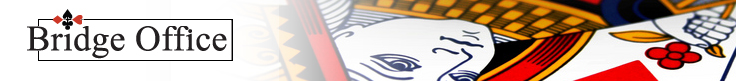 Spel 23
Jammer! Dat is niet het goede antwoord.
Mijn partner biedt 2     .
Ik open met 1     .
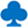 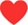 Wat is mijn volgend bod?
Nu heeft u 17 punten en daarom mag u reverse bieden.
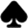 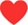 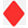 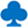 17 Punten
Terug
Vragen menu
Volgende
© Bridge Office – 2025 – Bieden Serie 5
© Bridge Office – 2025 – Bieden Serie 5
[Speaker Notes: Spel 7 fout]
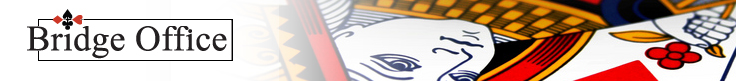 Spel 23
Goed zo!
Mijn partner biedt 2     .
Ik open met 1     .
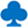 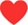 Wat is mijn volgend bod?
Het juiste antwoord is: 2
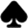 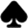 Er gaat een manche gespeeld worden. Alleen even gaan uit zoeken welke dat het gaat worden. En wie weet, misschien wel een slem.
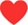 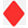 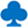 17 Punten
Terug
Vragen menu
Volgende
© Bridge Office – 2025 – Bieden Serie 5
© Bridge Office – 2025 – Bieden Serie 5
[Speaker Notes: Spel 8]
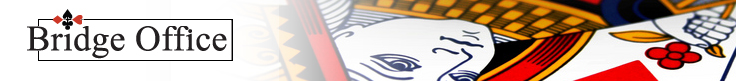 Spel 24
Mijn partner biedt 1     .
Ik open met 1     .
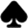 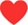 Wat is mijn volgend bod?
1
1
1
1
1 SA
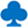 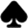 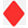 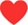 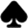 2
2
2
2
2 SA
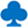 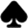 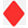 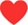 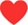 3
3
3
3
3 SA
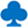 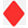 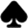 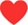 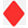 4
4
4
4
4 SA
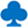 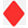 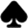 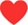 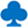 5
5
5
5
5 SA
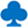 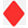 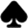 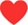 15 Punten
6
6
6
6
6 SA
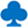 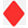 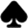 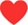 7
7
7
7
7 SA
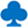 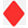 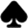 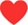 DBL
PAS
RDBL
PAS
DBL
RDBL
Terug
Vragen menu
Volgende
© Bridge Office – 2025 – Bieden Serie 5
© Bridge Office – 2025 – Bieden Serie 5
[Speaker Notes: Spel 7]
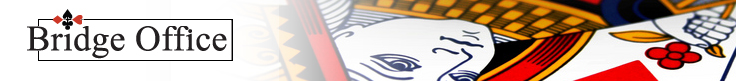 Spel 24
Jammer! Dat is niet het goede antwoord.
Mijn partner biedt 1     .
Ik open met 1     .
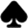 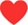 Wat is mijn volgend bod?
U heeft 2 juiste biedingen ter beschikking en toch kiest u een foute. Hoeveel harten heb ik, wanneer ik 1 harten open? En kan ik nog een tweede kleur bieden?
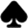 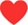 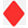 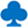 15 Punten
Terug
Vragen menu
Volgende
© Bridge Office – 2025 – Bieden Serie 5
© Bridge Office – 2025 – Bieden Serie 5
[Speaker Notes: Spel 7 fout]
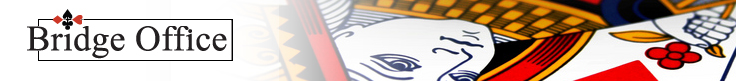 Spel 24
Goed zo!
Mijn partner biedt 1     .
Ik open met 1     .
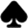 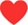 Wat is mijn volgend bod?
Het juiste antwoord is: 2     / 2
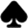 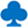 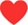 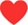 Bij deze hand zijn er twee goede biedingen.2 klaveren is goed, maar 2 harten is goed.Wanneer u de afspraak hebt, dat er op een nieuw kleur niet gepast mag worden, dan heeft 2 klaveren mijn voorkeur.Heeft u die afspraak niet, dan bied ik 2 harten met deze hand. Bedenk wel, dat door mijn harten opening, ik 12 t/m 15 punten kan hebben.
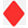 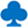 15 Punten
Terug
Vragen menu
Volgende
© Bridge Office – 2025 – Bieden Serie 5
© Bridge Office – 2025 – Bieden Serie 5
[Speaker Notes: Spel 8]
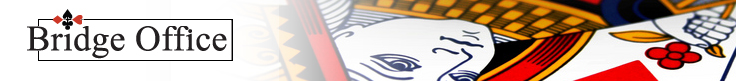 Spel 25
Mijn partner biedt 1     .
Ik open met 1     .
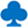 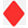 Wat is mijn volgend bod?
1
1
1
1
1 SA
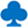 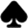 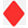 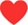 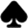 2
2
2
2
2 SA
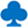 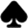 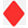 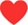 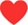 3
3
3
3
3 SA
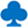 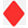 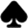 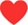 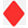 4
4
4
4
4 SA
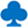 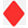 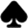 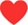 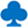 5
5
5
5
5 SA
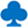 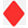 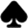 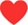 13 Punten
6
6
6
6
6 SA
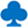 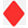 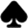 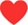 7
7
7
7
7 SA
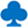 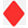 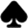 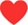 DBL
PAS
RDBL
PAS
DBL
RDBL
Terug
Vragen menu
Einde
© Bridge Office – 2025 – Bieden Serie 5
© Bridge Office – 2025 – Bieden Serie 5
[Speaker Notes: Spel 7]
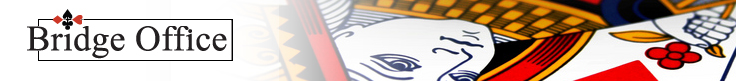 Spel 25
Jammer! Dat is niet het goede antwoord.
Mijn partner biedt 1     .
Ik open met 1     .
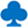 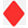 Wat is mijn volgend bod?
Van twee 4-kaarten, bieden wij altijd de ?De eerste 4-kaart, daar heeft u mee geopend.Dan blijven er nog twee 4-kaarten over.
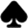 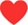 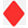 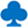 13 Punten
Terug
Vragen menu
Einde
© Bridge Office – 2025 – Bieden Serie 5
© Bridge Office – 2025 – Bieden Serie 5
[Speaker Notes: Spel 7 fout]
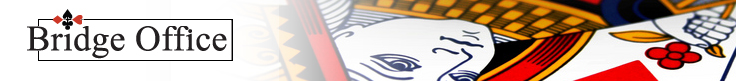 Spel 25
Goed zo!
Mijn partner biedt 1     .
Ik open met 1     .
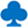 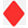 Wat is mijn volgend bod?
Het juiste antwoord is: 1
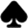 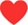 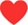 Rustig aan breekt het lijntje niet. U kunt nu uw tweede 4-kaart op 1 niveau bieden. En voor de duidelijkheid: Dat is geen reverse.
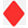 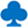 13 Punten
Terug
Vragen menu
Einde
© Bridge Office – 2025 – Bieden Serie 5
© Bridge Office – 2025 – Bieden Serie 5
[Speaker Notes: Spel 8]
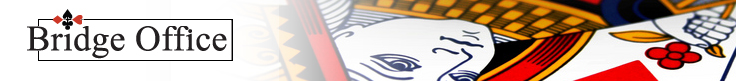 Serie 5 -  Les 3 - Bieden Mijn 2e bod
Wanneer u geen rood balkje heeft gehad,PROFICIAT!U heeft dan alle 25 vragen goed beantwoord.
Druk op ESC om de deze test af te sluiten.
Terug
Vragen menu
© Bridge Office – 2025 – Bieden Serie 5
© Bridge Office – 2025 – Bieden Serie 5